Противоречия и последствия советских реформ в Казахстане во второй половине ХХ века
НТР
Реформа 1965
Развитие республики в 70-х – 80-х гг.
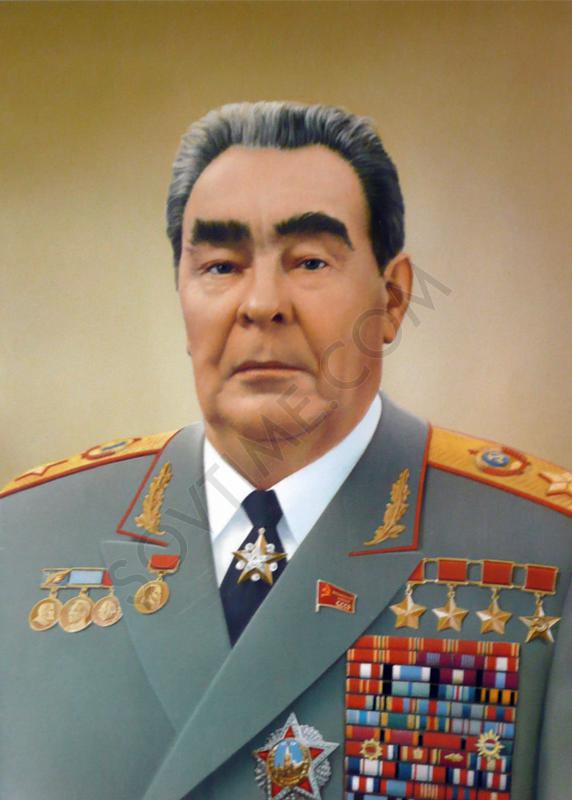 Брежнев Л.И. Генеральный секретарь ЦК КПСС с 8 апреля 1966 года по 10 ноября 1982 года
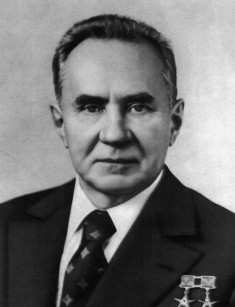 Косыгин А.Н.Председатель Совета Министров СССРс 15 октября 1964 года по 23 октября 1980 года
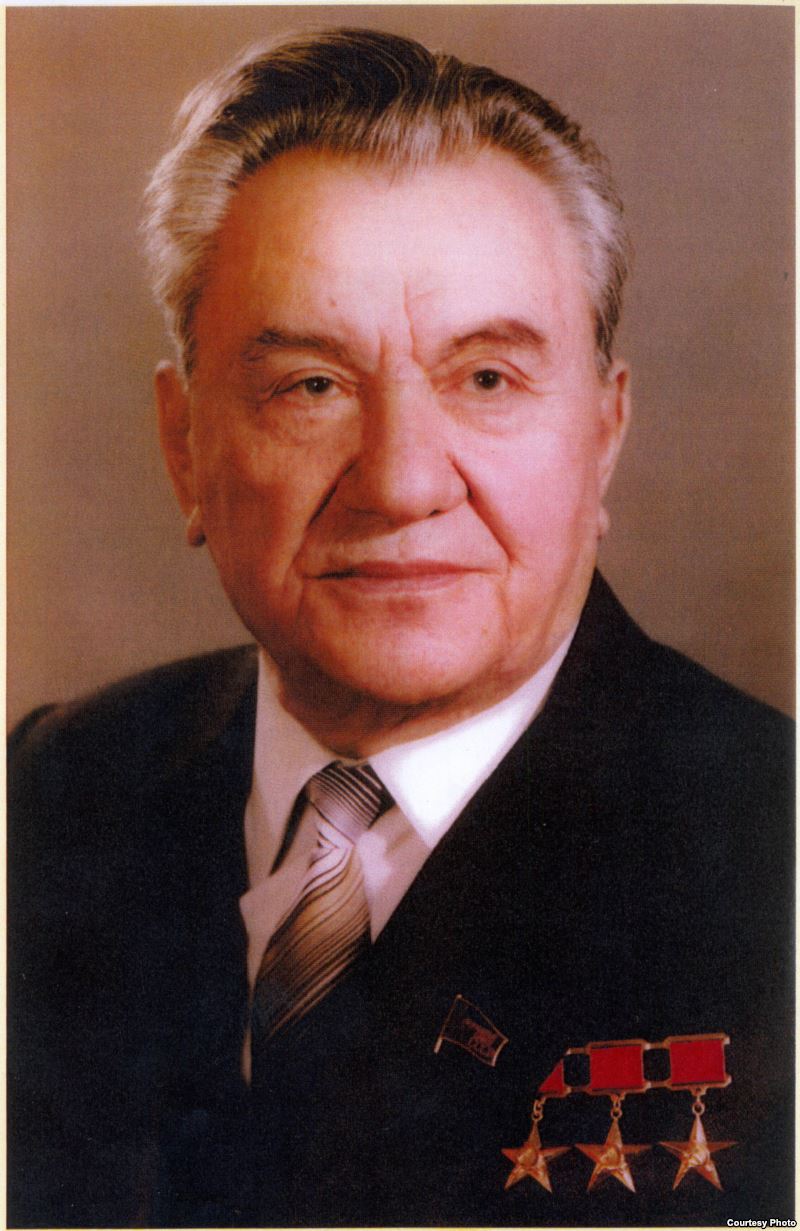 Кунаев Д.А.Первый секретарь ЦК КП Казахстанас 7 декабря 1964 года по 16 декабря 1986 года
Политбюро  ЦК КПСС
ЦК КПСС
ЦК Союзных республик
Областные комитеты партии
Реформа 1965 года в аграрном секторе
Государство повысило закупочные цены для совхозов и колхозов.
За перевыполнение плана выращивания сельхоз продукции государство устанавливало надбавку к закупочной стоимости +50%.
Закупочные цены утверждались на 10 лет, что давало аграриям гарантии.
Колхозникам теперь выплачивалось гарантированное жалование, а не трудодни, как то было раньше.
Государство направляло большие суммы денег на оснащение колхозов и совхозов материально-технической базой.
Снятие всех ограничений на ведение подсобного хозяйства.
Отрицательное в аграрной реформе
фиксированная оплата труда колхозникам. Раньше колхозник получал деньги за трудодни, а также имел доплаты за выполнение плана производства (выращивания). Например, человеку было нужно отработать 20 дней, собрать 250 килограмм картошки, а государство за это ему платило 50 рублей (цифры приведены только для примера). 
Теперь же картина менялась. Человек получал свои 50 рублей вне зависимости от того сколько он соберет картошки за 20 дней работы. Даже если он соберет не 250 килограмм, а 10 – он в любом случае получит свои 50 рублей.  
С одной стороны это давало гарантии и социальную обеспеченность колхозникам, но с другой стороны это напрочь убивало мотивацию работать и добиваться результатов.
Реформа 1965 года
Поощрение предприятий. Для этого часть прибыли оставлялась на развитие самому предприятию. При этом деньги делились в 3 фонда: материальное стимулирование (выплата премий), социально-культурное развитие (путевки рабочим, билеты и так далее) и бытовое развитие (строительство жилья, объектов досуга).
Совнархозы заменены Министерствами. Решения в экономике должны были принимать отраслевые министерства. Они создавали планы, которые предприятия могли корректировать под свои возможности.
Изменение системы планирования. 
Во-первых, было существенно сокращено количество плановых показателей. 
Во-вторых, результат работы теперь мерялся не по производимой продукции, а по реализованной. То есть количество заменялось качеством.
Предприятия наделялись элементами самостоятельности. Кроме того, что им оставляли часть доходов, предприятия получали право производить хозрасчет между собой.
Увеличение премий работникам. Предприятия финансово мотивировали сотрудников увеличивать результаты.
Состояние экономики СССР и КазССР во второй половине 60-х - 70-х годах
Выросли показатели среднего роста промышленности и сельскохозяйственного производства.
В 1966-1970 гг. народнохозяйственный комплекс достиг наивысших индексов роста со времен введения плановой экономики.
За 1965-1985 гг. Республика превратилась в один из крупнейших, промышленных регионов СССР. 
К началу девятой пятилетки промышленность занимала ведущее место в экономике республики.
валовой общественный продукт (ВОП)— Совокупная стоимость конечных товаров и услуг, произведенных в данной стране, в рыночных ценах, в отличие от валового внутреннего продукта (ВВП), включает и сумму чистых доходов из за границы.
ВОП СССР 1970-х годов
100 %
ВЕСЬ СОЮЗ
48 %
КазССР
В 1970—1985 гг. нарастание индустриального потенциала республики
Было введено в строй около 1000 новых промышленных предприятий и цехов. 
Казахский газоперерабатывающий завод, 
Шевченковский завод пластмасс, 
Карагандинский завод резинотехнических изделий,
Павлодарский и Чимкентский нефтеперерабатывающие заводы, 
Экибастузская и Ермаковская ГРЭС, Капчагайская ГЭС,
Чимкентский и Джамбулский фосфорные заводы,
Жайремский горно-обогатительный комбинат и др. 
По объему промышленного производства Казахстан занимал третье место в СССР (после РСФСР и Украины).
Сформировались территориально- производственные комплексы—Мангышлакский, Каратау-Джамбулский и Павлодар-Экибастузский.
Аграрный сектор
Рост капитальных вложений в сельское хозяйство
Двукратный рост энергетических мощностей с\х
Объемы валовой продукции не только не возрастали, но, напротив обнаруживали устойчивую тенденцию к убывании).
Располагая на своей территории 2/3 мировых черноземов, занимая 1 место в мире по площади сельхозугодий, являясь абсолютным лидером по поголовью крупного рогатого скота, овец, свиней и птицы, обладая стадом товаров, в 10 раз большим, чем Великобритания и 40 с лишним раз, чем Дания, страна оставалась крупнейшим импортером продовольствия.
Снижение показателей в 60-80-е годы
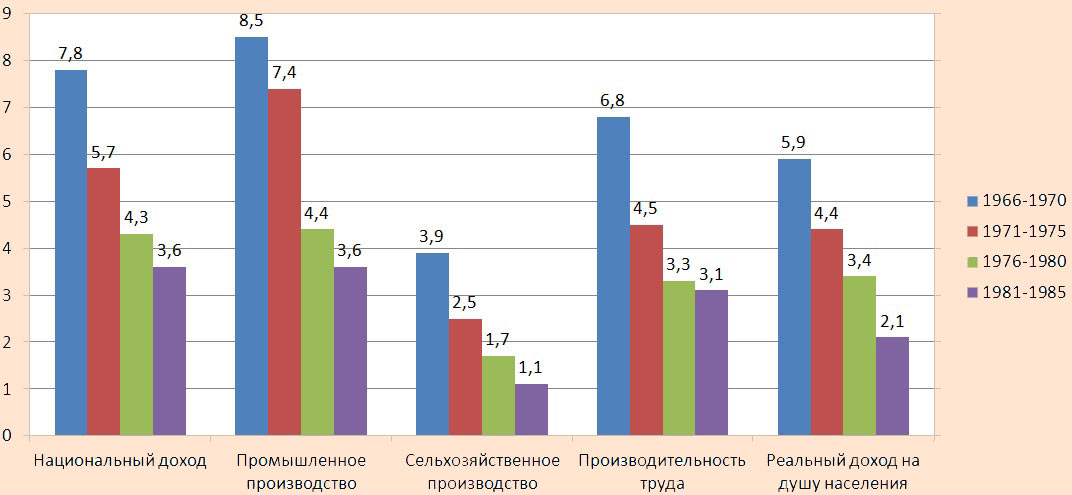